YOU CAN ADD MORE SLIDE LIKE THIS OR SLIDES WITH QUESTION,
JUST COPY THE SLIDE AND PASTE IT RIGHT WHERE YOU COPY THE SLIDE.
!
QUIZ
YOU CAN CHOOSE :
SHOW ANSWER AFTER QUESTION ( BY CKILICKING SHOW ANSWER BUTTON)
SHOW THE ANSWERS AFTER ALL THE QUESTIONS , JUST CLICK NEXT Q. EDITING PAGE FOR ANSWER (SLIDE 12)
START
QUIZ
YOU CAN PUT HERE WHY IS IT THE RIGHT ANSWER SO YOUR STUDENT/CLASSMATE WILL REMEMBER THE TOPIC IF THEY WERE WRONG
!
1. Lorem ipsum dolor sit amet, consectetur adipiscing elit, sed do eiusmod tempor incididunt ut labore et dolore magna aliqua.
SHOW ANSWER
ENTER WRONG ANSWER
ENTER WRONG ANSWER
ENTER RIGHT ANSWER
ENTER WRONG ANSWER
<< PREVIOUS QUSTION
NEXT QUESTION >>
QUIZ
YOU CAN PUT HERE WHY IS IT THE RIGHT ANSWER SO YOUR STUDENT/CLASSMATE WILL REMEMBER THE TOPIC IF THEY WERE WRONG
!
2. Lorem ipsum dolor sit amet, consectetur adipiscing elit, sed do eiusmod tempor incididunt ut labore et dolore magna aliqua.
SHOW ANSWER
ENTER WRONG ANSWER
ENTER WRONG ANSWER
ENTER WRONG ANSWER
ENTER RIGHT ANSWER
<< PREVIOUS QUSTION
NEXT QUESTION >>
QUIZ
YOU CAN PUT HERE WHY IS IT THE RIGHT ANSWER SO YOUR STUDENT/CLASSMATE WILL REMEMBER THE TOPIC IF THEY WERE WRONG
!
!
3. Lorem ipsum dolor sit amet, consectetur adipiscing elit, sed do eiusmod tempor incididunt ut labore et dolore magna aliqua.
SHOW ANSWER
ENTER RIGHT ANSWER
ENTER WRONG ANSWER
ENTER WRONG ANSWER
ENTER WRONG ANSWER
<< PREVIOUS QUSTION
NEXT QUESTION >>
QUIZ
YOU CAN PUT HERE WHY IS IT THE RIGHT ANSWER SO YOUR STUDENT/CLASSMATE WILL REMEMBER THE TOPIC IF THEY WERE WRONG
!
!
4. Lorem ipsum dolor sit amet, consectetur adipiscing elit, sed do eiusmod tempor incididunt ut labore et dolore magna aliqua.
SHOW ANSWER
ENTER WRONG ANSWER
ENTER RIGHT ANSWER
ENTER WRONG ANSWER
ENTER WRONG ANSWER
<< PREVIOUS QUSTION
NEXT QUESTION >>
QUIZ
YOU CAN PUT HERE WHY IS IT THE RIGHT ANSWER SO YOUR STUDENT/CLASSMATE WILL REMEMBER THE TOPIC IF THEY WERE WRONG
!
!
5. Lorem ipsum dolor sit amet, consectetur adipiscing elit, sed do eiusmod tempor incididunt ut labore et dolore magna aliqua.
SHOW ANSWER
ENTER RIGHT ANSWER
ENTER WRONG ANSWER
ENTER WRONG ANSWER
ENTER WRONG ANSWER
<< PREVIOUS QUSTION
NEXT QUESTION >>
QUIZ
YOU CAN PUT HERE WHY IS IT THE RIGHT ANSWER SO YOUR STUDENT/CLASSMATE WILL REMEMBER THE TOPIC IF THEY WERE WRONG
!
!
6. Lorem ipsum dolor sit amet, consectetur adipiscing elit, sed do eiusmod tempor incididunt ut labore et dolore magna aliqua.
SHOW ANSWER
ENTER WRONG ANSWER
ENTER WRONG ANSWER
ENTER WRONG ANSWER
ENTER RIGHT ANSWER
<< PREVIOUS QUSTION
NEXT QUESTION >>
QUIZ
YOU CAN PUT HERE WHY IS IT THE RIGHT ANSWER SO YOUR STUDENT/CLASSMATE WILL REMEMBER THE TOPIC IF THEY WERE WRONG
!
!
7. Lorem ipsum dolor sit amet, consectetur adipiscing elit, sed do eiusmod tempor incididunt ut labore et dolore magna aliqua.
SHOW ANSWER
ENTER WRONG ANSWER
ENTER RIGHT ANSWER
ENTER WRONG ANSWER
ENTER WRONG ANSWER
<< PREVIOUS QUSTION
NEXT QUESTION >>
QUIZ
YOU CAN PUT HERE WHY IS IT THE RIGHT ANSWER SO YOUR STUDENT/CLASSMATE WILL REMEMBER THE TOPIC IF THEY WERE WRONG
!
!
8. Lorem ipsum dolor sit amet, consectetur adipiscing elit, sed do eiusmod tempor incididunt ut labore et dolore magna aliqua.
SHOW ANSWER
ENTER WRONG ANSWER
ENTER WRONG ANSWER
ENTER RIGHT ANSWER
ENTER WRONG ANSWER
<< PREVIOUS QUSTION
NEXT QUESTION >>
QUIZ
YOU CAN PUT HERE WHY IS IT THE RIGHT ANSWER SO YOUR STUDENT/CLASSMATE WILL REMEMBER THE TOPIC IF THEY WERE WRONG
!
!
9. Lorem ipsum dolor sit amet, consectetur adipiscing elit, sed do eiusmod tempor incididunt ut labore et dolore magna aliqua.
SHOW ANSWER
ENTER WRONG ANSWER
ENTER RIGHT ANSWER
ENTER WRONG ANSWER
ENTER WRONG ANSWER
<< PREVIOUS QUSTION
NEXT QUESTION >>
QUIZ
YOU CAN PUT HERE WHY IS IT THE RIGHT ANSWER SO YOUR STUDENT/CLASSMATE WILL REMEMBER THE TOPIC IF THEY WERE WRONG
!
!
10. Lorem ipsum dolor sit amet, consectetur adipiscing elit, sed do eiusmod tempor incididunt ut labore et dolore magna aliqua.
SHOW ANSWER
ENTER RIGHT ANSWER
ENTER WRONG ANSWER
ENTER WRONG ANSWER
ENTER WRONG ANSWER
<< PREVIOUS QUSTION
NEXT QUESTION >>
QUIZ
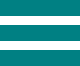 CORRECT ANSWERS
1
6
ANSWER IN NO. 6
ANSWER IN NO. 1
ANSWER IN NO. 7
ANSWER IN NO. 2
7
2
ANSWER IN NO. 8
ANSWER IN NO. 3
3
8
ANSWER IN NO. 4
4
9
ANSWER IN NO. 9
ANSWER IN NO. 5
5
10
ANSWER IN NO. 10
THANK YOU FOR YOUR 
PARTICIPATION!